Development of China Nuclear Power
ZHANG Zhenhua
Chief Technical Officer
China National Nuclear Power Co., Ltd. 
14 October, 2021
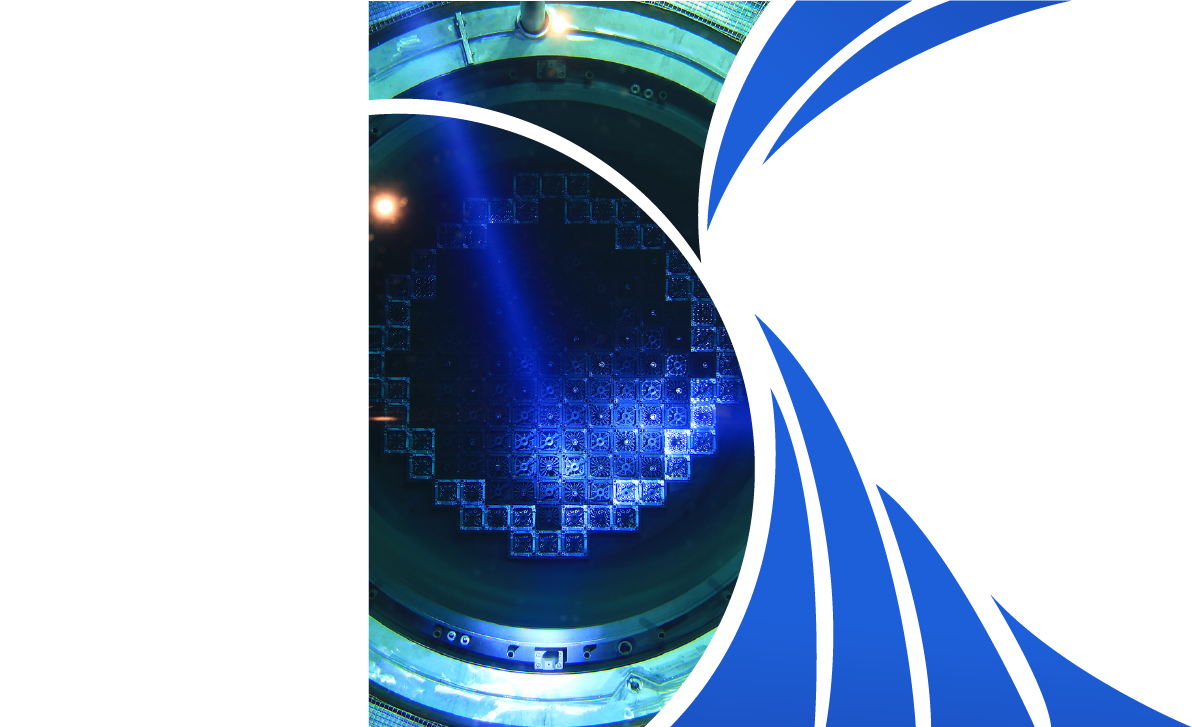 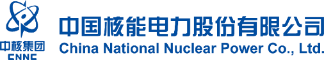 01
Why China needs Nuclear Energy
Content
02
Development Plan
03
Concerns and Countermeasures
04
Thoughts on the Economic Improvement
05
International Cooperation
01 Why China needs Nuclear Energy
The need for economic growth and improvement of people's living standards. 

With the 30, 60 target, China facing fossil energy suppression, traditional coal power to be significantly shut down.

Low-carbon new energy sources such as wind power and photovoltaic power are of poor quality comparing with nuclear power, and require nuclear power to provide base load.

It’s quite difficulty to find other alternative resources to replace the Nuclear Energy.
01 Why China needs Nuclear Energy
30, 60 targets
‘Emission Peak’
‘Carbon Neutrality’
Reach an inflection point of greenhouse gas emissions by 2030
Achieve net-zero carbon dioxide emissions 
by 2060
02 Development Plan of China Nuclear Power
70 million kWs in operation and 40 million kWs under construction by 2025
2021 Government Work Report
Optimize the industrial structure and energy structure. Promote clean and efficient utilization of coal; vigorously develop clean energy, and actively and orderly develop nuclear power on the premise of ensuring safety.
2021 Central Financial and Economic Commission Meeting
Build a clean, low-carbon, safe and efficient energy system; control the total amount of fossil energy; strive to improve utilization efficiency; implement renewable energy substitution actions; deepen power system reform, and build a new power system with clean energy as the majority.
03 Concerns and Countermeasures
China mainly have 3 concerns on nuclear power development, and have several  Countermeasures to each of them.
A great number of technical improvements have been made to the operating units after the Fukushima nuclear accident. 

Third Generation Nuclear Power reactors are constructed with the latest standards.

Adhere to strict standards in site selection.

Strengthening building and construction management, like intelligent site, new construction technology.

Strengthen the regulation of equipment manufacturing, like preferred and negative list, nuclear class qualification.

Performance improvement of operating reactor units.
1 Safety
03 Concerns and Countermeasures
Many optimized designs made and further to be made.

To use modular construction and new technology as much as possible to shorten the construction period.

Nuclear power to Nuclear energy multipurposes.
2 Economy
03 Concerns and Countermeasures
Excellent safety performance.

Transparency of nuclear power plant operation and information.

The need for ecological improvement.

Interest connection. Employment, School funding, Community building, NPP related industrial parks, nuclear power multipurpose.

Publicity. Governments, regulators, corporations , associations and NPPs.
Public 
support
3
03 Concerns and Countermeasures
Continuous safe operation —WANO Performance Indicators
04 Thoughts on the Economic Improvement
Develop nuclear energy multipurposes by considering different type of reactor features like big commercial reactor, SMR, HTGR, swimming pool reactor and Isotope application
1. Alignment development of traditional industry parks
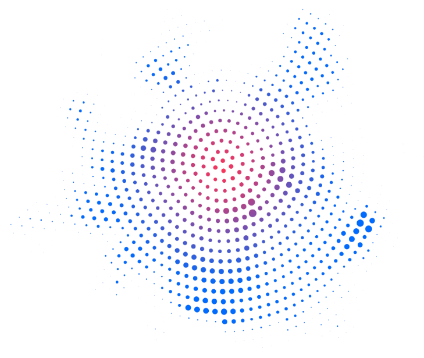 2. Heating for residents
3. Isotope production, like industrial isotopes, medical Isotopes
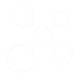 04 Thoughts on the Economic Improvement
Integrated solutions for nuclear energy supply
To provide different users in different regions with integrated solutions based on the features of different reactor types such as Hualong One, high temperature reactors, low temperature reactors and small modular reactors,  and combined with energy storage, hydrogen energy, desalination and other technologies.
05 International Cooperation
Industry enterprises open for cooperation
China will stick to the principle of self-development and coordination to build a community of common destiny for global nuclear energy development.
China will deliver its promises and play the role as a responsible big country which supposed to be in improving global ecological environment and working against climate change.
THANK
YOU
THANK YOU FOR LISTENING
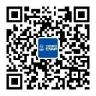 CNNP Wechat